9.2  Electrochemical cells
Electrochemistry:
The Study of the interchange of chemical and electrical energy during a redox reaction.
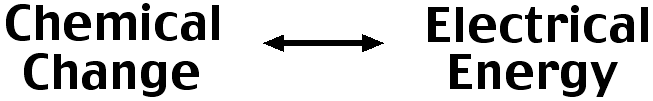 Voltaic Cells
(aka: Galvanic or Electrochemical cells)
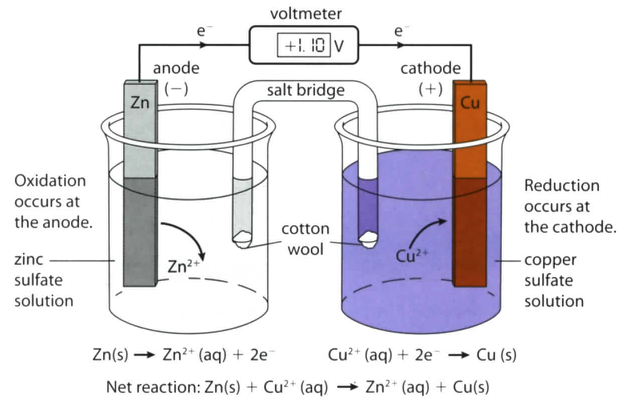 Voltaic Cells
(aka: Galvanic or Electrochemical cells)
Spontaneously converts chemical energy into electrical energy. 

Named for Alessandro Volta, an Italian physicist credited with its invention in 1800.
Cell notation: Zn(s)/Zn2+(aq) || Cu2+(aq)/Cu(s)
The use of electrical energy to bring about a chemical change.
Electrolysis:
Voltaic Cell
Electrolytic Cell
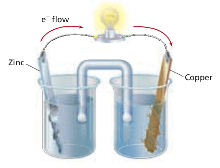 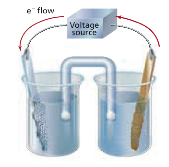 Chemical change -->
Electrical energy
Electrical energy --> Chemical change
Electrolytic Cells
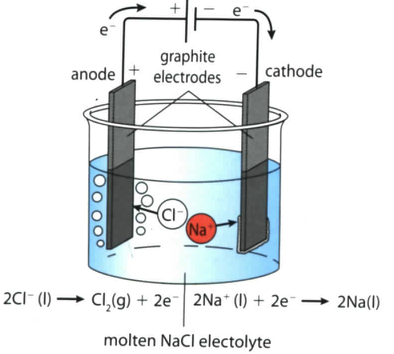 Electrolysis of Molten Sodium Chloride, NaCl(l)
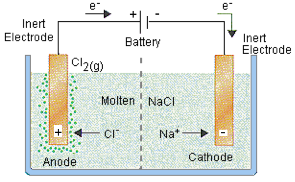 Text
Electrolysis can be used to obtain reactive metals from common ores,
such as those that contain Na or Al.
Example:
Bauxite is main source of aluminum, which consists mostly of the mineral gibbsite, Al(OH)3
Summary
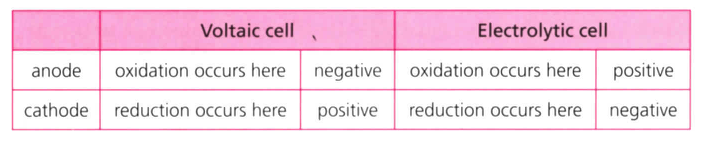